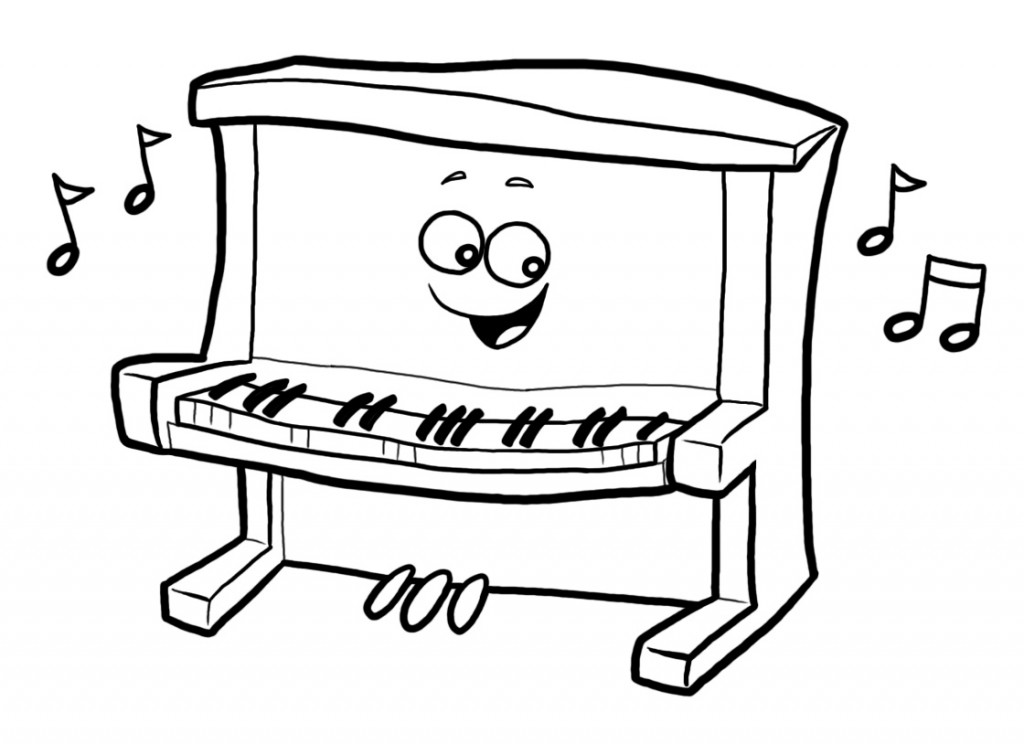 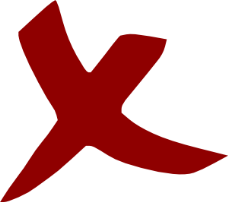 a. I can play the pianob. I can’t play the piano
a. I can flyb. I can’t fly
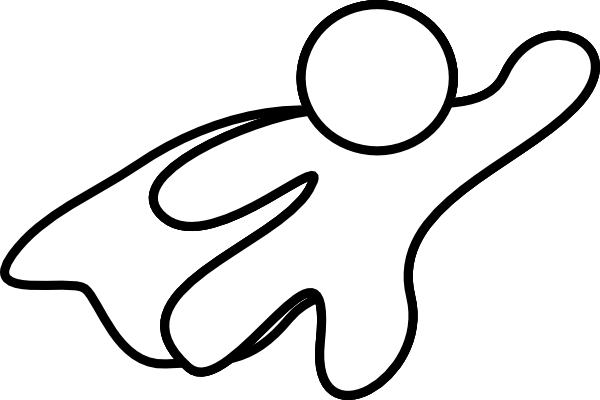 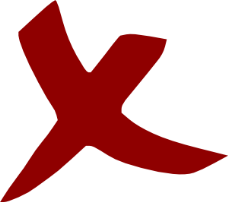 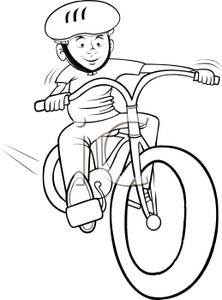 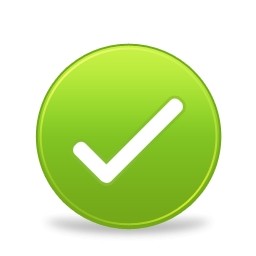 a. He can ride a bikeb. He can ride a horse
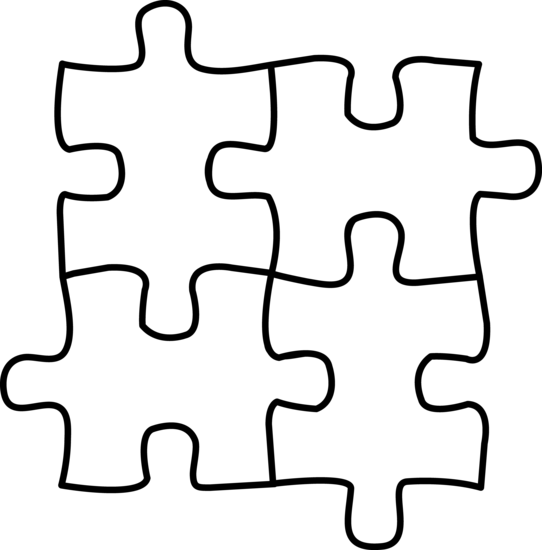 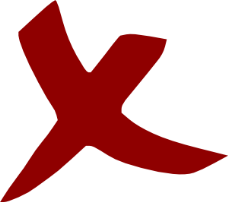 a. She can play chessb. She can do a puzzlec. She can’t do a puzzle
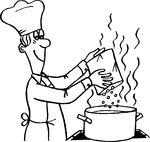 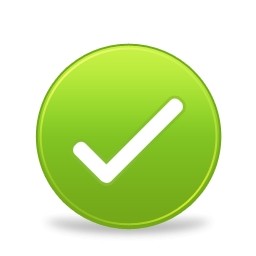 a. He can cookb. She can cook
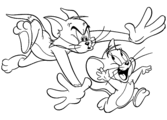 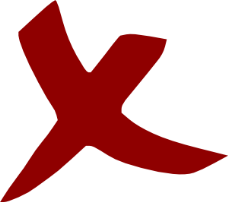 a. He can’t catch Jerryb. He can cath Jerry
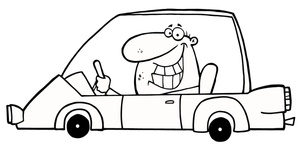 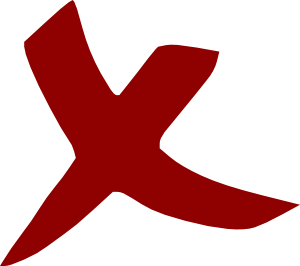 a. She can drive a carb. He can’t drive a carc. He can drive a car
a. They can take photosb. They can’t take photos
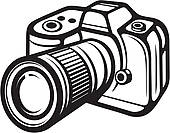 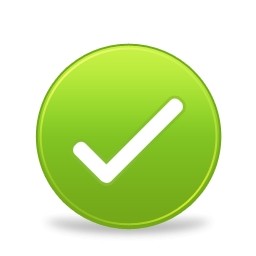 a. I can play footballb. I can play the guitarc. I can’t play the guitar
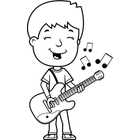 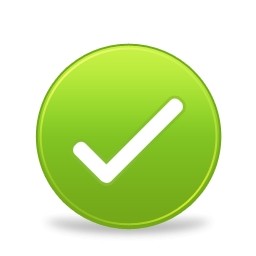 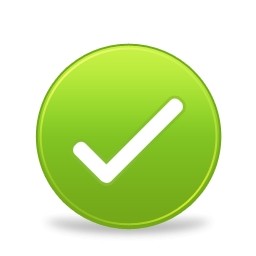 a. He can flyb. He can climb a treec. She can climb a tree
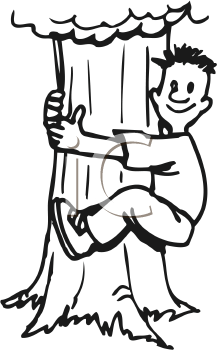 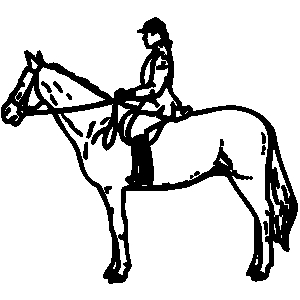 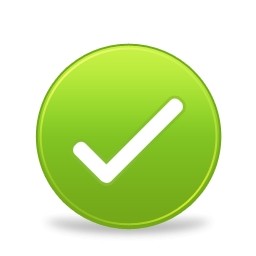 a. She can ride a bikeb. She can ride a horsec. She can’t ride a horse
a. He can’t carry the rocksb. He can carry the rocks
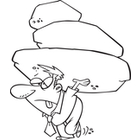 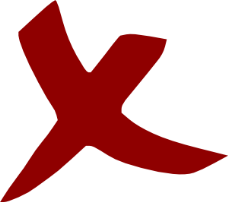 a. You can’t read English booksb. You can read English books
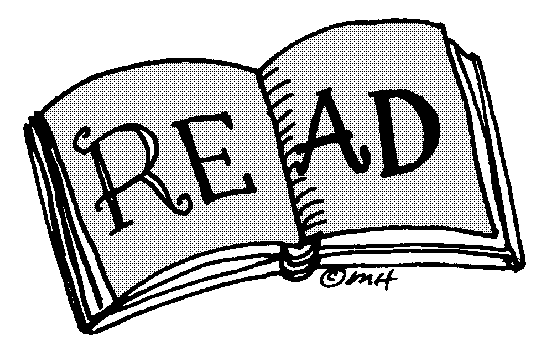 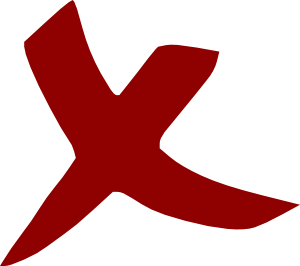 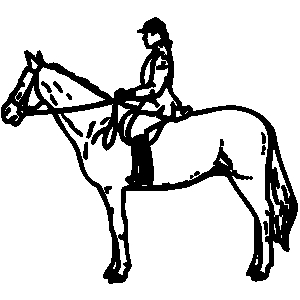 a. She like riding a horseb. She likes riding a horse
a. I like play the pianob. I like playing the piano
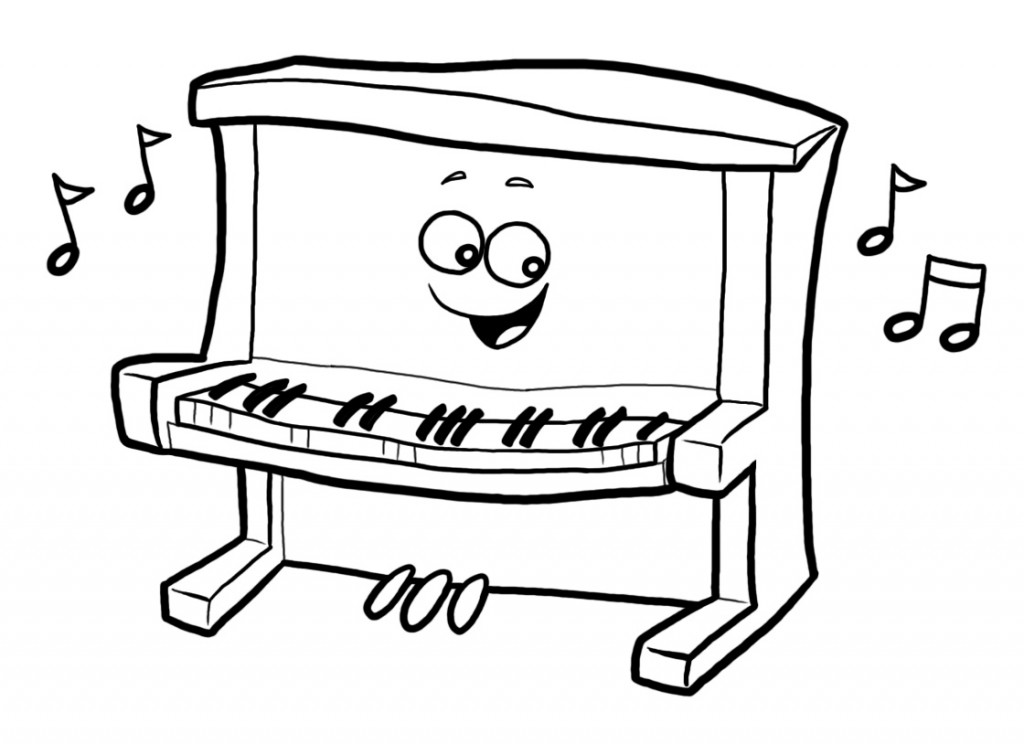 a. He likes play the guitarb. He likes playing the guitarc. He like playing the guitar
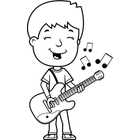 «I like playing chess»olumsuzu?a. I don’t like play chess.b. I don’t like playing chess.c. I doesn’t like playing chess.
«I can swim»olumsuzu?a. I can’t swim.b. I can swimming.c. I can’t swimming.
Can you carry the rocks?a. Yes, I can’tb. Yes, she canc. Yes, I cand. No I can
Do you like swimming?A. Yes, I canb. No, ı can’tc. Yes, I dod. No, I do